1
Adenoviral Conjunctivitis
Transmitted via…
…close contact with ocular/respiratory secretions
…fomites
…contaminated swimming pools
2
Adenoviral Conjunctivitis
Transmitted via…
…close contact with ocular/respiratory secretions
…fomites
…contaminated swimming pools
3
Adenoviral Conjunctivitis
Transmitted via…
…close contact with ocular/respiratory secretions
…fomites
…contaminated swimming pools
Three ocular syndromes
Epidemic
Keratoconjunctivitis (EKC)
Pharyngoconjunctival
Fever (PCF)
?
?
?
Follicular conjunctivitis
4
Adenoviral Conjunctivitis
Transmitted via…
…close contact with ocular/respiratory secretions
…fomites
…contaminated swimming pools
Three ocular syndromes
Epidemic
Keratoconjunctivitis (EKC)
Pharyngoconjunctival
Fever (PCF)
Follicular conjunctivitis
5
Adenoviral Conjunctivitis
Transmitted via…
…close contact with ocular/respiratory secretions
…fomites
…contaminated swimming pools
Three ocular syndromes
Epidemic
Keratoconjunctivitis (EKC)
Pharyngoconjunctival
Fever (PCF)
Follicular conjunctivitis
Why isn’t acute hemorrhagic conjunctivitis on this list?
Because it’s caused by an  enterovirus  or  coxsackievirus , not adenovirus
6
Adenoviral Conjunctivitis
Transmitted via…
…close contact with ocular/respiratory secretions
…fomites
…contaminated swimming pools
Three ocular syndromes
Epidemic
Keratoconjunctivitis (EKC)
Pharyngoconjunctival
Fever (PCF)
Follicular conjunctivitis
Why isn’t acute hemorrhagic conjunctivitis on this list?
Because it’s caused by an  enterovirus  or  coxsackievirus , not adenovirus
bug 1
bug 2
7
Adenoviral Conjunctivitis
Transmitted via…
…close contact with ocular/respiratory secretions
…fomites
…contaminated swimming pools
Three ocular syndromes
Epidemic
Keratoconjunctivitis (EKC)
Pharyngoconjunctival
Fever (PCF)
Follicular conjunctivitis
Why isn’t acute hemorrhagic conjunctivitis on this list?
Because it’s caused by an  enterovirus  or  coxsackievirus , not adenovirus
8
Adenoviral Conjunctivitis
Transmitted via…
…close contact with ocular/respiratory secretions
…fomites
…contaminated swimming pools
Three ocular syndromes
Epidemic
Keratoconjunctivitis (EKC)
Pharyngoconjunctival
Fever (PCF)
Follicular conjunctivitis
--Mild, transient disease
duration, severity
9
Adenoviral Conjunctivitis
Transmitted via…
…close contact with ocular/respiratory secretions
…fomites
…contaminated swimming pools
Three ocular syndromes
Epidemic
Keratoconjunctivitis (EKC)
Pharyngoconjunctival
Fever (PCF)
Follicular conjunctivitis
--Mild, transient disease
10
Adenoviral Conjunctivitis
Transmitted via…
…close contact with ocular/respiratory secretions
…fomites
…contaminated swimming pools
Three ocular syndromes
Epidemic
Keratoconjunctivitis (EKC)
Pharyngoconjunctival
Fever (PCF)
Follicular conjunctivitis
--Mild, transient disease
--No care sought
management?
11
Adenoviral Conjunctivitis
Transmitted via…
…close contact with ocular/respiratory secretions
…fomites
…contaminated swimming pools
Three ocular syndromes
Epidemic
Keratoconjunctivitis (EKC)
Pharyngoconjunctival
Fever (PCF)
Follicular conjunctivitis
--Mild, transient disease
--No care sought
12
Adenoviral Conjunctivitis
Transmitted via…
…close contact with ocular/respiratory secretions
…fomites
…contaminated swimming pools
Three ocular syndromes
Epidemic
Keratoconjunctivitis (EKC)
Pharyngoconjunctival
Fever (PCF)
Follicular conjunctivitis
--Serotypes 3, 7
--Follicular conj’itis + fever + 
  HA + pharyngitis
--Looks like the flu
--Mild, transient disease
--No care sought
#,#
13
Adenoviral Conjunctivitis
Transmitted via…
…close contact with ocular/respiratory secretions
…fomites
…contaminated swimming pools
Three ocular syndromes
Epidemic
Keratoconjunctivitis (EKC)
Pharyngoconjunctival
Fever (PCF)
Follicular conjunctivitis
--Serotypes 3, 7
--Follicular conj’itis + fever + 
  HA + pharyngitis
--Looks like the flu
--Mild, transient disease
--No care sought
14
Adenoviral Conjunctivitis
Transmitted via…
…close contact with ocular/respiratory secretions
…fomites
…contaminated swimming pools
Three ocular syndromes
Epidemic
Keratoconjunctivitis (EKC)
Pharyngoconjunctival
Fever (PCF)
Follicular conjunctivitis
--Serotypes 3, 7
--Follicular conj’itis + fever + 
  HA + pharyngitis
--Looks like the flu
--Mild, transient disease
--No care sought
sign
symptom
symp
15
Adenoviral Conjunctivitis
Transmitted via…
…close contact with ocular/respiratory secretions
…fomites
…contaminated swimming pools
Three ocular syndromes
Epidemic
Keratoconjunctivitis (EKC)
Pharyngoconjunctival
Fever (PCF)
Follicular conjunctivitis
--Serotypes 3, 7
--Follicular conj’itis + fever + 
  HA + pharyngitis
--Looks like the flu
--Mild, transient disease
--No care sought
16
Adenoviral Conjunctivitis
Transmitted via…
…close contact with ocular/respiratory secretions
…fomites
…contaminated swimming pools
Three ocular syndromes
Epidemic
Keratoconjunctivitis (EKC)
Pharyngoconjunctival
Fever (PCF)
Follicular conjunctivitis
--Serotypes 3, 7
--Follicular conj’itis + fever + 
  HA + pharyngitis
--Looks like the flu
--Mild, transient disease
--No care sought
dz
17
Adenoviral Conjunctivitis
Transmitted via…
…close contact with ocular/respiratory secretions
…fomites
…contaminated swimming pools
Three ocular syndromes
Epidemic
Keratoconjunctivitis (EKC)
Pharyngoconjunctival
Fever (PCF)
Follicular conjunctivitis
--Serotypes 3, 7
--Follicular conj’itis + fever + 
  HA + pharyngitis
--Looks like the flu
--Mild, transient disease
--No care sought
18
Adenoviral Conjunctivitis
Transmitted via…
…close contact with ocular/respiratory secretions
…fomites
…contaminated swimming pools
Three ocular syndromes
Epidemic
Keratoconjunctivitis (EKC)
Pharyngoconjunctival
Fever (PCF)
Follicular conjunctivitis
--Serotypes 3, 7
--Follicular conj’itis + fever + 
  HA + pharyngitis
--Looks like the flu
--Mild, transient disease
--No care sought
Of the adenoviral syndromes, only EKC has significant K involvement
19
Adenoviral Conjunctivitis
Transmitted via…
…close contact with ocular/respiratory secretions
…fomites
…contaminated swimming pools
Three ocular syndromes
Epidemic
Keratoconjunctivitis (EKC)
Pharyngoconjunctival
Fever (PCF)
Follicular conjunctivitis
--Serotypes 8, 19, 37
--May be preceded by URTI
--2nd eye involved in 3-7 days
--Stages:
    URTI


     Severe follicular conjunctivitis


     Subepithelial infiltrates (SEI)

--Management
  --Supportive: ATs, cool compresses
  --Membranes: Peel qod; +/-steroids
  --SEI: +/-Steroids
--Serotypes 3, 7
--Follicular conj’itis + fever + 
  HA + pharyngitis
--Looks like the flu
#,#,#
--Mild, transient disease
--No care sought
20
Adenoviral Conjunctivitis
Transmitted via…
…close contact with ocular/respiratory secretions
…fomites
…contaminated swimming pools
Three ocular syndromes
Epidemic
Keratoconjunctivitis (EKC)
Pharyngoconjunctival
Fever (PCF)
Follicular conjunctivitis
--Serotypes 8, 19, 37
--May be preceded by URTI
--2nd eye involved in 3-7 days
--Stages:
    URTI


     Severe follicular conjunctivitis


     Subepithelial infiltrates (SEI)

--Management
  --Supportive: ATs, cool compresses
  --Membranes: Peel qod; +/-steroids
  --SEI: +/-Steroids
--Serotypes 3, 7
--Follicular conj’itis + fever + 
  HA + pharyngitis
--Looks like the flu
--Mild, transient disease
--No care sought
21
Adenoviral Conjunctivitis
Transmitted via…
…close contact with ocular/respiratory secretions
…fomites
…contaminated swimming pools
Three ocular syndromes
Epidemic
Keratoconjunctivitis (EKC)
Pharyngoconjunctival
Fever (PCF)
Follicular conjunctivitis
--Serotypes 8, 19, 37
--May be preceded by URTI
--2nd eye involved in 3-7 days
--Stages:
    URTI


     Severe follicular conjunctivitis


     Subepithelial infiltrates (SEI)

--Management
  --Supportive: ATs, cool compresses
  --Membranes: Peel qod; +/-steroids
  --SEI: +/-Steroids
--Serotypes 3, 7
--Follicular conj’itis + fever + 
  HA + pharyngitis
--Looks like the flu
--Mild, transient disease
--No care sought
dz
22
Adenoviral Conjunctivitis
Transmitted via…
…close contact with ocular/respiratory secretions
…fomites
…contaminated swimming pools
Three ocular syndromes
Epidemic
Keratoconjunctivitis (EKC)
Pharyngoconjunctival
Fever (PCF)
Follicular conjunctivitis
--Serotypes 8, 19, 37
--May be preceded by URTI
--2nd eye involved in 3-7 days
--Stages:
    URTI


     Severe follicular conjunctivitis


     Subepithelial infiltrates (SEI)

--Management
  --Supportive: ATs, cool compresses
  --Membranes: Peel qod; +/-steroids
  --SEI: +/-Steroids
--Serotypes 3, 7
--Follicular conj’itis + fever + 
  HA + pharyngitis
--Looks like the flu
--Mild, transient disease
--No care sought
(URTI = upper respiratory tract infection)
23
Adenoviral Conjunctivitis
Transmitted via…
…close contact with ocular/respiratory secretions
…fomites
…contaminated swimming pools
Three ocular syndromes
Epidemic
Keratoconjunctivitis (EKC)
Pharyngoconjunctival
Fever (PCF)
Follicular conjunctivitis
--Serotypes 8, 19, 37
--May be preceded by URTI
--2nd eye involved in 3-7 days
--Stages:
    URTI


     Severe follicular conjunctivitis


     Subepithelial infiltrates (SEI)

--Management
  --Supportive: ATs, cool compresses
  --Membranes: Peel qod; +/-steroids
  --SEI: +/-Steroids
--Serotypes 3, 7
--Follicular conj’itis + fever + 
  HA + pharyngitis
--Looks like the flu
--Mild, transient disease
--No care sought
amount of time
24
Adenoviral Conjunctivitis
Transmitted via…
…close contact with ocular/respiratory secretions
…fomites
…contaminated swimming pools
Three ocular syndromes
Epidemic
Keratoconjunctivitis (EKC)
Pharyngoconjunctival
Fever (PCF)
Follicular conjunctivitis
--Serotypes 8, 19, 37
--May be preceded by URTI
--2nd eye involved in 3-7 days
--Stages:
    URTI


     Severe follicular conjunctivitis


     Subepithelial infiltrates (SEI)

--Management
  --Supportive: ATs, cool compresses
  --Membranes: Peel qod; +/-steroids
  --SEI: +/-Steroids
--Serotypes 3, 7
--Follicular conj’itis + fever + 
  HA + pharyngitis
--Looks like the flu
--Mild, transient disease
--No care sought
25
Adenoviral Conjunctivitis
Transmitted via…
…close contact with ocular/respiratory secretions
…fomites
…contaminated swimming pools
Three ocular syndromes
Epidemic
Keratoconjunctivitis (EKC)
Pharyngoconjunctival
Fever (PCF)
Follicular conjunctivitis
--Serotypes 8, 19, 37
--May be preceded by URTI
--2nd eye involved in 3-7 days
--Stages:
    URTI


     
--Management
  --Supportive: ATs, cool compresses
  --Membranes: Peel qod; +/-steroids
  --SEI: +/-Steroids
--Serotypes 3, 7
--Follicular conj’itis + fever + 
  HA + pharyngitis
--Looks like the flu
--Mild, transient disease
--No care sought
1st
abb.
26
Adenoviral Conjunctivitis
Transmitted via…
…close contact with ocular/respiratory secretions
…fomites
…contaminated swimming pools
Three ocular syndromes
Epidemic
Keratoconjunctivitis (EKC)
Pharyngoconjunctival
Fever (PCF)
Follicular conjunctivitis
--Serotypes 8, 19, 37
--May be preceded by URTI
--2nd eye involved in 3-7 days
--Stages:
    URTI


     
--Management
  --Supportive: ATs, cool compresses
  --Membranes: Peel qod; +/-steroids
  --SEI: +/-Steroids
--Serotypes 3, 7
--Follicular conj’itis + fever + 
  HA + pharyngitis
--Looks like the flu
--Mild, transient disease
--No care sought
1st
27
Adenoviral Conjunctivitis
Transmitted via…
…close contact with ocular/respiratory secretions
…fomites
…contaminated swimming pools
Three ocular syndromes
Epidemic
Keratoconjunctivitis (EKC)
Pharyngoconjunctival
Fever (PCF)
Follicular conjunctivitis
--Serotypes 8, 19, 37
--May be preceded by URTI
--2nd eye involved in 3-7 days
--Stages:
    URTI


     
--Management
  --Supportive: ATs, cool compresses
  --Membranes: Peel qod; +/-steroids
  --SEI: +/-Steroids
--Serotypes 3, 7
--Follicular conj’itis + fever + 
  HA + pharyngitis
--Looks like the flu
--Mild, transient disease
--No care sought
1st
1 week
28
Adenoviral Conjunctivitis
Transmitted via…
…close contact with ocular/respiratory secretions
…fomites
…contaminated swimming pools
Three ocular syndromes
Epidemic
Keratoconjunctivitis (EKC)
Pharyngoconjunctival
Fever (PCF)
Follicular conjunctivitis
--Serotypes 8, 19, 37
--May be preceded by URTI
--2nd eye involved in 3-7 days
--Stages:
    URTI


     Severe follicular conjunctivitis


     

--Management
  --Supportive: ATs, cool compresses
  --Membranes: Peel qod; +/-steroids
  --SEI: +/-Steroids
--Serotypes 3, 7
--Follicular conj’itis + fever + 
  HA + pharyngitis
--Looks like the flu
--Mild, transient disease
--No care sought
1st
1 week
2nd
three words
29
Adenoviral Conjunctivitis
Transmitted via…
…close contact with ocular/respiratory secretions
…fomites
…contaminated swimming pools
Three ocular syndromes
Epidemic
Keratoconjunctivitis (EKC)
Pharyngoconjunctival
Fever (PCF)
Follicular conjunctivitis
--Serotypes 8, 19, 37
--May be preceded by URTI
--2nd eye involved in 3-7 days
--Stages:
    URTI


     Severe follicular conjunctivitis


     

--Management
  --Supportive: ATs, cool compresses
  --Membranes: Peel qod; +/-steroids
  --SEI: +/-Steroids
--Serotypes 3, 7
--Follicular conj’itis + fever + 
  HA + pharyngitis
--Looks like the flu
--Mild, transient disease
--No care sought
1st
1 week
2nd
30
Adenoviral Conjunctivitis
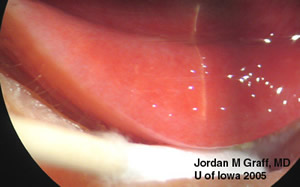 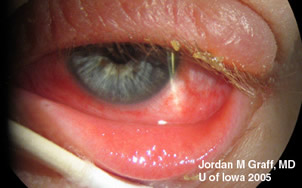 EKC: Follicular conjunctivitis
31
Adenoviral Conjunctivitis
Transmitted via…
…close contact with ocular/respiratory secretions
…fomites
…contaminated swimming pools
Three ocular syndromes
Epidemic
Keratoconjunctivitis (EKC)
Pharyngoconjunctival
Fever (PCF)
Follicular conjunctivitis
--Serotypes 8, 19, 37
--May be preceded by URTI
--2nd eye involved in 3-7 days
--Stages:
    URTI


     Severe follicular conjunctivitis


     

--Management
  --Supportive: ATs, cool compresses
  --Membranes: Peel qod; +/-steroids
  --SEI: +/-Steroids
--Serotypes 3, 7
--Follicular conj’itis + fever + 
  HA + pharyngitis
--Looks like the flu
--Mild, transient disease
--No care sought
1st
What will pts complain of at this stage?
Tearing, foreign-body sensation, photophobia

Slit-lamp exam of the anterior segment will reveal…
…Punctate epithelial keratopathy
…Sub-conj heme
…Conjunctival membranes 

What nonocular sign might be found?
Preauricular lymphadenopathy
1 week
2nd
32
Adenoviral Conjunctivitis
Transmitted via…
…close contact with ocular/respiratory secretions
…fomites
…contaminated swimming pools
Three ocular syndromes
Epidemic
Keratoconjunctivitis (EKC)
Pharyngoconjunctival
Fever (PCF)
Follicular conjunctivitis
--Serotypes 8, 19, 37
--May be preceded by URTI
--2nd eye involved in 3-7 days
--Stages:
    URTI


     Severe follicular conjunctivitis


     

--Management
  --Supportive: ATs, cool compresses
  --Membranes: Peel qod; +/-steroids
  --SEI: +/-Steroids
--Serotypes 3, 7
--Follicular conj’itis + fever + 
  HA + pharyngitis
--Looks like the flu
--Mild, transient disease
--No care sought
1st
What will pts complain of at this stage?
Tearing, foreign-body sensation, photophobia

Slit-lamp exam of the anterior segment will reveal…
…Punctate epithelial keratopathy
…Sub-conj heme
…Conjunctival membranes 

What nonocular sign might be found?
Preauricular lymphadenopathy
1 week
2nd
33
Adenoviral Conjunctivitis
Transmitted via…
…close contact with ocular/respiratory secretions
…fomites
…contaminated swimming pools
Three ocular syndromes
Epidemic
Keratoconjunctivitis (EKC)
Pharyngoconjunctival
Fever (PCF)
Follicular conjunctivitis
--Serotypes 8, 19, 37
--May be preceded by URTI
--2nd eye involved in 3-7 days
--Stages:
    URTI


     Severe follicular conjunctivitis


     

--Management
  --Supportive: ATs, cool compresses
  --Membranes: Peel qod; +/-steroids
  --SEI: +/-Steroids
--Serotypes 3, 7
--Follicular conj’itis + fever + 
  HA + pharyngitis
--Looks like the flu
--Mild, transient disease
--No care sought
1st
What will pts complain of at this stage?
Tearing, foreign-body sensation, photophobia

Slit-lamp exam of the anterior segment will reveal…
…Punctate epithelial keratopathy
…Sub-conj heme
…Conjunctival membranes 

What nonocular sign might be found?
Preauricular lymphadenopathy
1 week
2nd
34
Adenoviral Conjunctivitis
Transmitted via…
…close contact with ocular/respiratory secretions
…fomites
…contaminated swimming pools
Three ocular syndromes
Epidemic
Keratoconjunctivitis (EKC)
Pharyngoconjunctival
Fever (PCF)
Follicular conjunctivitis
--Serotypes 8, 19, 37
--May be preceded by URTI
--2nd eye involved in 3-7 days
--Stages:
    URTI


     Severe follicular conjunctivitis


     

--Management
  --Supportive: ATs, cool compresses
  --Membranes: Peel qod; +/-steroids
  --SEI: +/-Steroids
--Serotypes 3, 7
--Follicular conj’itis + fever + 
  HA + pharyngitis
--Looks like the flu
--Mild, transient disease
--No care sought
1st
What will pts complain of at this stage?
Tearing, foreign-body sensation, photophobia

Slit-lamp exam of the anterior segment will reveal…
…Punctate epithelial keratopathy
…Sub-conj heme
…Conjunctival membranes 

What nonocular sign might be found?
Preauricular lymphadenopathy
1 week
2nd
35
Adenoviral Conjunctivitis
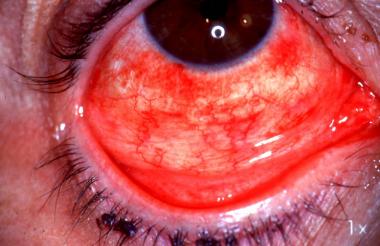 EKC: Heme
36
Adenoviral Conjunctivitis
Transmitted via…
…close contact with ocular/respiratory secretions
…fomites
…contaminated swimming pools
Three ocular syndromes
Epidemic
Keratoconjunctivitis (EKC)
Pharyngoconjunctival
Fever (PCF)
Follicular conjunctivitis
--Serotypes 8, 19, 37
--May be preceded by URTI
--2nd eye involved in 3-7 days
--Stages:
    URTI


     Severe follicular conjunctivitis


     

--Management
  --Supportive: ATs, cool compresses
  --Membranes: Peel qod; +/-steroids
  --SEI: +/-Steroids
--Serotypes 3, 7
--Follicular conj’itis + fever + 
  HA + pharyngitis
--Looks like the flu
--Mild, transient disease
--No care sought
1st
What will pts complain of at this stage?
Tearing, foreign-body sensation, photophobia

Slit-lamp exam of the anterior segment will reveal…
…Punctate epithelial keratopathy
…Sub-conj heme
…Conjunctival membranes 

What nonocular sign might be found?
Preauricular lymphadenopathy
1 week
2nd
37
Adenoviral Conjunctivitis
Transmitted via…
…close contact with ocular/respiratory secretions
…fomites
…contaminated swimming pools
Three ocular syndromes
Epidemic
Keratoconjunctivitis (EKC)
Pharyngoconjunctival
Fever (PCF)
Follicular conjunctivitis
--Serotypes 8, 19, 37
--May be preceded by URTI
--2nd eye involved in 3-7 days
--Stages:
    URTI


     Severe follicular conjunctivitis


     

--Management
  --Supportive: ATs, cool compresses
  --Membranes: Peel qod; +/-steroids
  --SEI: +/-Steroids
--Serotypes 3, 7
--Follicular conj’itis + fever + 
  HA + pharyngitis
--Looks like the flu
--Mild, transient disease
--No care sought
1st
What will pts complain of at this stage?
Tearing, foreign-body sensation, photophobia

Slit-lamp exam of the anterior segment will reveal…
…Punctate epithelial keratopathy
…Sub-conj heme
…Conjunctival membranes 

What nonocular sign might be found?
Preauricular lymphadenopathy
1 week
2nd
38
Adenoviral Conjunctivitis
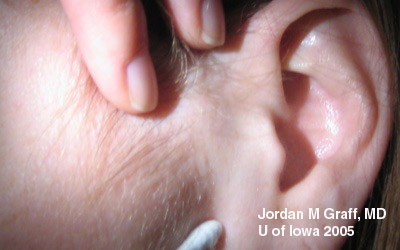 EKC: Preauricular lymphadenopathy
39
Adenoviral Conjunctivitis
Transmitted via…
…close contact with ocular/respiratory secretions
…fomites
…contaminated swimming pools
Three ocular syndromes
Epidemic
Keratoconjunctivitis (EKC)
Pharyngoconjunctival
Fever (PCF)
Follicular conjunctivitis
--Serotypes 8, 19, 37
--May be preceded by URTI
--2nd eye involved in 3-7 days
--Stages:
    URTI


     Severe follicular conjunctivitis


     Subepithelial infiltrates

--Management
  --Supportive: ATs, cool compresses
  --Membranes: Peel qod; +/-steroids
  --SEI: +/-Steroids
--Serotypes 3, 7
--Follicular conj’itis + fever + 
  HA + pharyngitis
--Looks like the flu
--Mild, transient disease
--No care sought
1st
1 week
2nd
1-2 weeks
3rd
two words
40
Adenoviral Conjunctivitis
Transmitted via…
…close contact with ocular/respiratory secretions
…fomites
…contaminated swimming pools
Three ocular syndromes
Epidemic
Keratoconjunctivitis (EKC)
Pharyngoconjunctival
Fever (PCF)
Follicular conjunctivitis
--Serotypes 8, 19, 37
--May be preceded by URTI
--2nd eye involved in 3-7 days
--Stages:
    URTI


     Severe follicular conjunctivitis


     Subepithelial infiltrates (SEI)

--Management
  --Supportive: ATs, cool compresses
  --Membranes: Peel qod; +/-steroids
  --SEI: +/-Steroids
--Serotypes 3, 7
--Follicular conj’itis + fever + 
  HA + pharyngitis
--Looks like the flu
--Mild, transient disease
--No care sought
1st
1 week
2nd
1-2 weeks
3rd
41
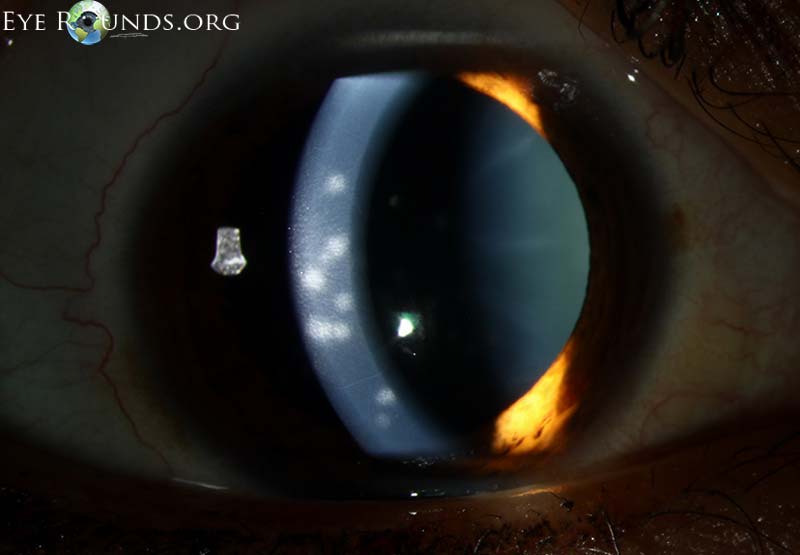 EKC: Subepithelial infiltrates
42
Adenoviral Conjunctivitis
Transmitted via…
…close contact with ocular/respiratory secretions
…fomites
…contaminated swimming pools
Three ocular syndromes
Epidemic
Keratoconjunctivitis (EKC)
Pharyngoconjunctival
Fever (PCF)
Follicular conjunctivitis
--Serotypes 8, 19, 37
--May be preceded by URTI
--2nd eye involved in 3-7 days
--Stages:
    URTI


     Severe follicular conjunctivitis


     Subepithelial infiltrates (SEI)

--Management
  --Supportive: ATs, cool compresses
  --Membranes: Peel qod; +/-steroids
  --SEI: +/-Steroids
--Serotypes 3, 7
--Follicular conj’itis + fever + 
  HA + pharyngitis
--Looks like the flu
--Mild, transient disease
--No care sought
1st
1 week
2nd
1-2 weeks
(Cause photophobia and ↓ VA; can persist for  years )
3rd
unit of time
43
Adenoviral Conjunctivitis
Transmitted via…
…close contact with ocular/respiratory secretions
…fomites
…contaminated swimming pools
Three ocular syndromes
Epidemic
Keratoconjunctivitis (EKC)
Pharyngoconjunctival
Fever (PCF)
Follicular conjunctivitis
--Serotypes 8, 19, 37
--May be preceded by URTI
--2nd eye involved in 3-7 days
--Stages:
    URTI


     Severe follicular conjunctivitis


     Subepithelial infiltrates (SEI)

--Management
  --Supportive: ATs, cool compresses
  --Membranes: Peel qod; +/-steroids
  --SEI: +/-Steroids
--Serotypes 3, 7
--Follicular conj’itis + fever + 
  HA + pharyngitis
--Looks like the flu
--Mild, transient disease
--No care sought
1st
1 week
2nd
1-2 weeks
(Cause photophobia and ↓ VA; can persist for  years )
3rd
44
Adenoviral Conjunctivitis
Transmitted via…
…close contact with ocular/respiratory secretions
…fomites
…contaminated swimming pools
Three ocular syndromes
Epidemic
Keratoconjunctivitis (EKC)
Pharyngoconjunctival
Fever (PCF)
Follicular conjunctivitis
--Serotypes 8, 19, 37
--May be preceded by URTI
--2nd eye involved in 3-7 days
--Stages:
    URTI


     Severe follicular conjunctivitis


     Subepithelial infiltrates (SEI)

--Management
  --Supportive: ATs, cool compresses
  --Membranes: Peel ‘em; +/-steroids
  --SEI: +/-Steroids
--Serotypes 3, 7
--Follicular conj’itis + fever + 
  HA + pharyngitis
--Looks like the flu
--Mild, transient disease
--No care sought
1st
1 week
2nd
1-2 weeks
3rd
45
Adenoviral Conjunctivitis
Transmitted via…
…close contact with ocular/respiratory secretions
…fomites
…contaminated swimming pools
Three ocular syndromes
Epidemic
Keratoconjunctivitis (EKC)
Pharyngoconjunctival
Fever (PCF)
Follicular conjunctivitis
--Serotypes 8, 19, 37
--May be preceded by URTI
--2nd eye involved in 3-7 days
--Stages:
    URTI


     Severe follicular conjunctivitis


     Subepithelial infiltrates (SEI)

--Management
  --Supportive: ATs, cool compresses
  --Membranes: Peel ‘em; +/-steroids
  --SEI: +/-Steroids
--Serotypes 3, 7
--Follicular conj’itis + fever + 
  HA + pharyngitis
--Looks like the flu
--Mild, transient disease
--No care sought
1st
1 week
2nd
1-2 weeks
3rd
46
Adenoviral Conjunctivitis
Adenoviral conjunctivitis: tl;dr
Epidemic
Keratoconjunctivitis (EKC)
Pharyngoconjunctival
Fever (PCF)
Follicular conjunctivitis
Mild disease, rarely seen
in clinic
Looks like the flu
Bilateral follicular conj’itis +
petechial hemorrhages +
conj membranes + 
corneal involvement +
lymphadenopathy